Fondo europeo di sviluppo regionale Programma Investimenti per la crescita e l’occupazione 2014/20 Asse 2 - Migliorare l’accesso alle TIC, nonché l’impiego e la qualità delle medesime
Comitato di sorveglianza - Aosta, 20 maggio 2016
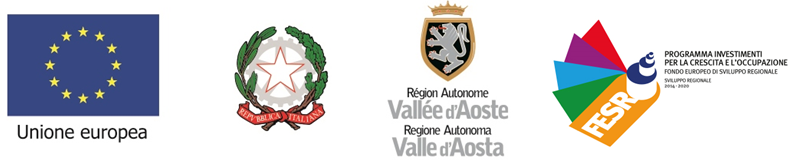 Sistemi informativi e tecnologici
Asse 2-OT2: Migliorare l’accesso alle TIC, nonché l’impiego e la qualità delle medesime: 

VdA Broadbusiness – Banda Ultra Larga 

Datacenter unico regionale
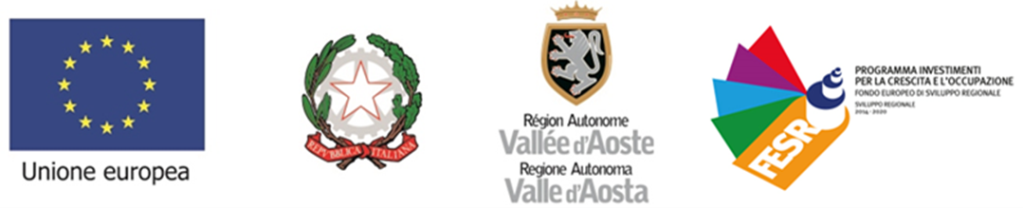 VdA Broadbusiness
Il Piano, orientato al superamento del Digital Divide di lungo periodo è stato approvato con DGR 2738/2010, per un importo complessivo 26,1 M€ , con esito positivo notificato dalla Commissione EU nell’ottobre 2012, qualificato come intervento Next Generation Access-NGA, su infrastrutture tecnologicamente neutre. Strutturato finanziariamente in due macro fasi (oltre a 6,3 M€ di finanziamento regionale):
FESR 2007-2013 – per un totale di   9,3 M€ 
FESR 2014-2020 – per un totale di 10,5 M€
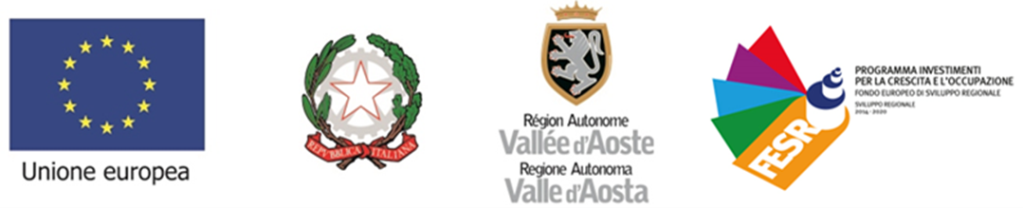 VdA Broadbusiness
Fase 1 - FESR 2007-2013 completata a giugno 2015
Progettazione esecutiva, conferenze di servizio con gli enti coinvolti
Completamento della rete nella Valle del Lys, Valle d’Ayas e Valtournenche incluso il loro raccordo nel fondovalle –posati 181.787 metri lineari di fibra ottica su 15 Comuni
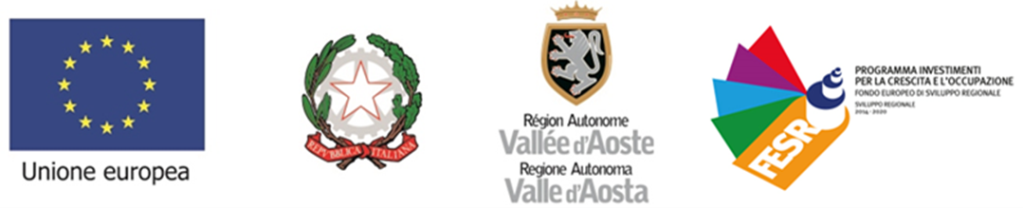 VdA Broadbusiness
Fase 2 - FESR 2014-2020 avviata con DGR 1509/2015.
Completamento della progettazione e realizzazione dell’infrastruttura sui restanti 58 Comuni
Nel 2015 eseguiti lavori per circa 1,3 M€
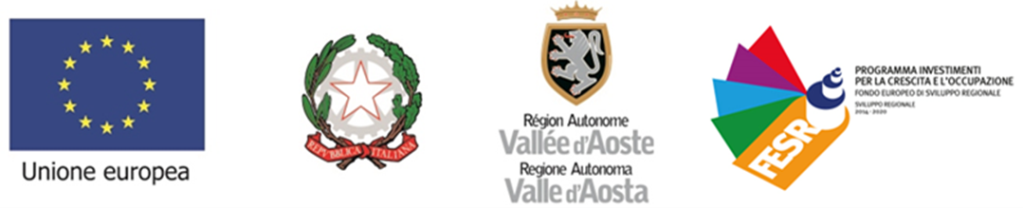 VdA Broadbusiness
Pianificazione 2016.
Rilascio dei primi servizio in «wholesale» nelle vallate completate;
La Giunta Regionale approverà (entro maggio) la manifestazione di interesse per la concessione in IRU – delle fibre ottiche agli operatori di TLC; 
Entro dicembre - rilascio di ulteriori lotti funzionali da concedere in IRU agli operatori di TLC.
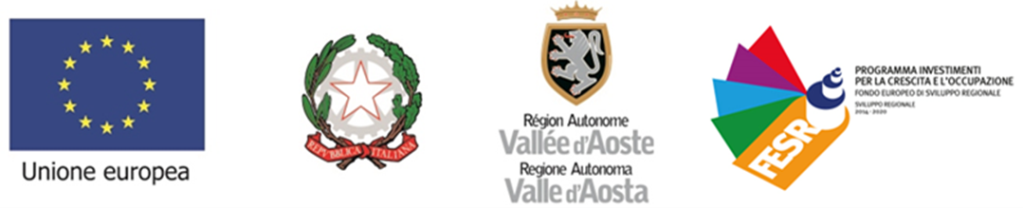 VdA Broadbusiness
Pianificazione 2017.
Entro giugno - completamento dei lavori sull’intero territorio regionale;
Entro dicembre – collaudo dell’intera infrastruttura realizzata per avvio della gestione.
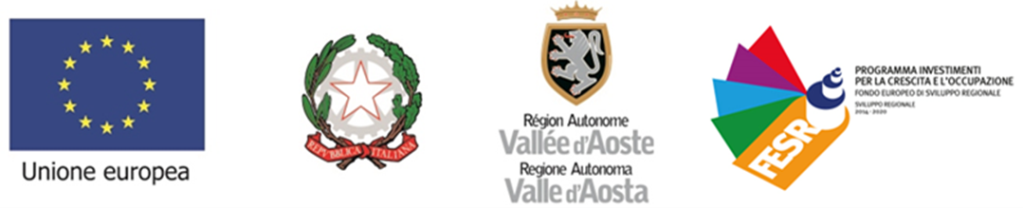 Sistemi informativi e tecnologici
Asse 2-OT2: Migliorare l’accesso alle TLC, nonché l’impiego e la qualità delle medesime: 

VdA Broadbusiness 

Datacenter unico regionale
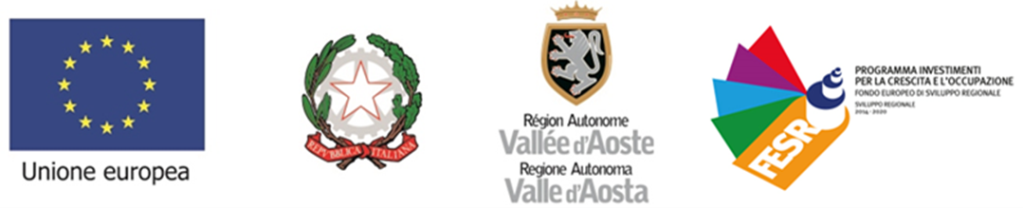 Datacenter unico regionale
Il progetto prevede la realizzazione di un data center unico regionale che rappresenterà il nucleo tramite il quale soddisfare le esigenze dell’intera Pubblica Amministrazione della Valle d’Aosta, generando un circuito virtuoso attraverso il quale sviluppare servizi per diversi enti, anche quelli di  piccole dimensioni, in linea con quanto previsto dall’AGID in relazione al processo di razionalizzazione dei CED della Pubblica Amministrazione italiana. 
L’importo complessivo del progetto è di 2,4 M€.
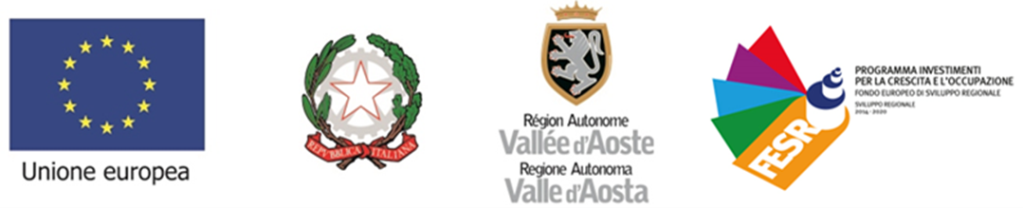 Datacenter unico regionale
Fase 1 - FESR 2014-2020 (DGR sottoposta all’esame della Giunta in data 6 maggio 2016):
Progettazione definitiva (conclusa a dicembre 2015), articolata in:
definizione del modello organizzativo/funzionale;
progettazione tecnica;
predisposizione della documentazione di gara (bando, capitolato, disciplinari …) per l’acquisizione dei lavori, dei servizi e delle forniture;
Indizione e aggiudicazione delle gare di appalto e avvio della fornitura (previste entro novembre 2016)
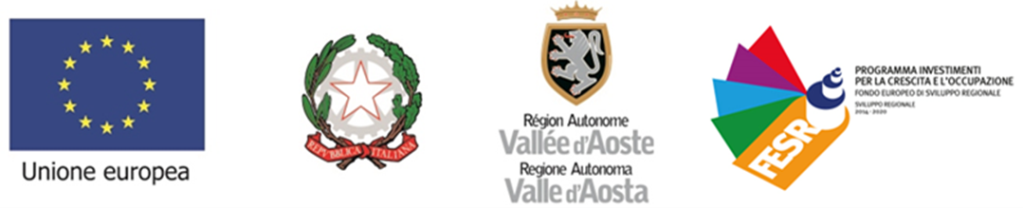 Datacenter unico regionale
Fase 2 - FESR 2014-2020 
Realizzazione degli interventi previsti, accettazione e collaudo della fornitura (previsti nel periodo dicembre 2016-  giugno 2017)

Fase 3 - FESR 2014-2020 
Migrazione degli applicativi sul nuovo data center e messa in esercizio complessiva dell’impianto (prevista per luglio 2017-marzo 2018)
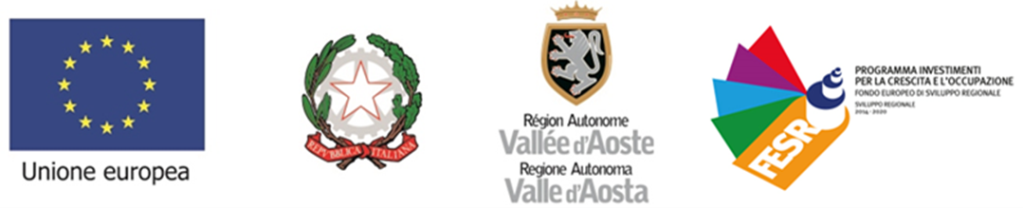 Datacenter unico regionale
Indicatori di realizzazione : 
Numero di banche dati fruibili al pubblico ospitate sulla nuova infrastruttura e/o servizi di cooperazione: 5
Numero di enti che utilizzano l’infrastruttura realizzata per offrire servizi al pubblico: 75

Indicatori di risultato : 
Comuni con servizi pienamente interattivi: 30% (baseline 2012: 8,1%)
Persone che hanno utilizzato internet per ottenere informazioni dalla PA: 55% (baseline 2013: 36,9%)
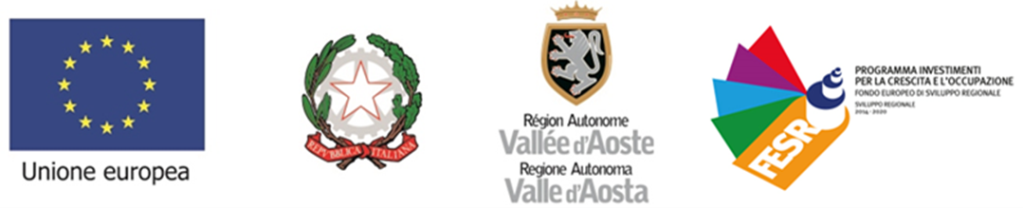 Asse 2 - Migliorare l’accesso alle TIC, nonché l’impiego e la qualità delle medesimeGrazie per l’attenzione
Comitato di sorveglianza - Aosta, 20 maggio 2016
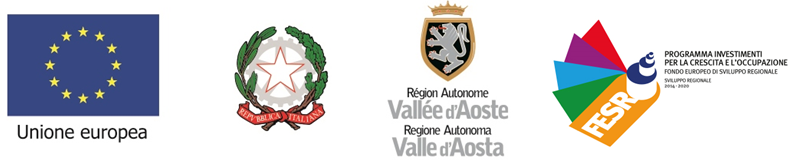